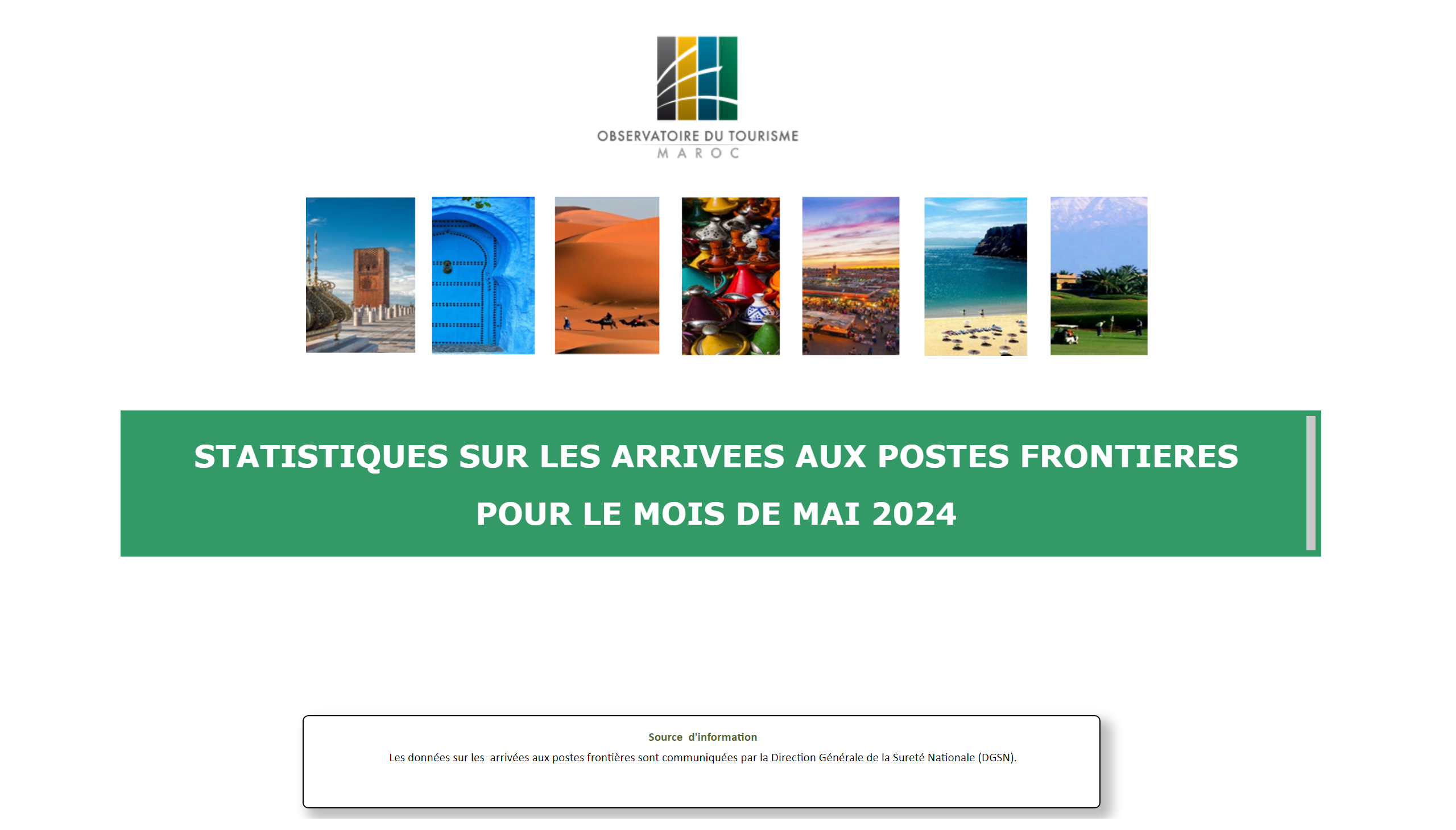 Home
[Speaker Notes: image
No alt text provided

image
No alt text provided

textbox
No alt text provided

textbox
No alt text provided

slicer
No alt text provided

slicer
No alt text provided

shape
No alt text provided]
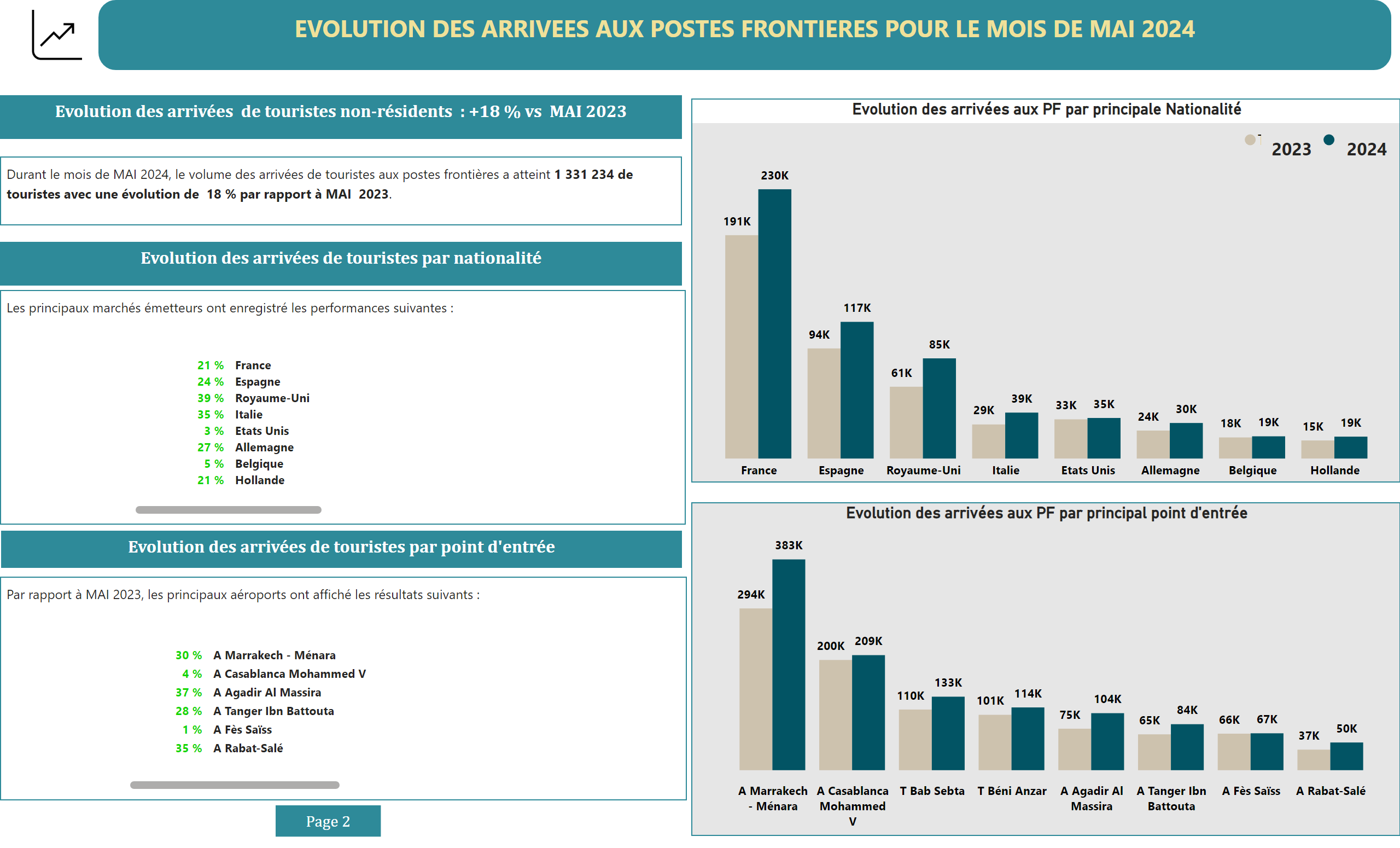 Bilan Mois
[Speaker Notes: slicer
No alt text provided

card
No alt text provided

card
No alt text provided

textbox
No alt text provided

image
No alt text provided

slicer
No alt text provided

textbox
No alt text provided

textbox
No alt text provided

Evolution des arrivées aux PF par principale Nationalité
No alt text provided

Evolution des arrivées aux PF par principal point d'entrée
No alt text provided

tableEx
No alt text provided

tableEx
No alt text provided

textbox
No alt text provided

textbox
No alt text provided

shape
No alt text provided

textbox
No alt text provided

textbox
No alt text provided]
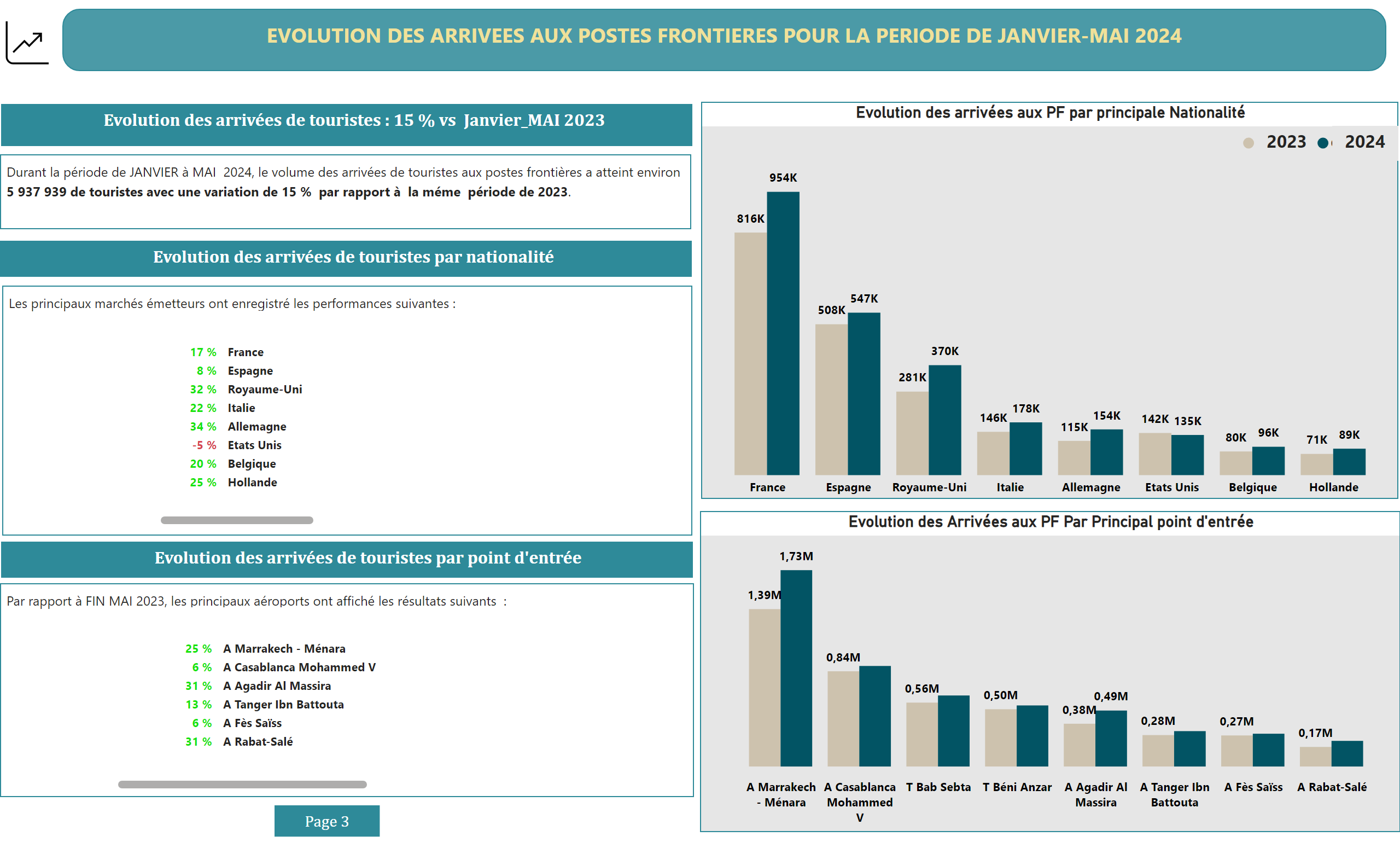 Bilan Cumul
[Speaker Notes: slicer
No alt text provided

card
No alt text provided

card
No alt text provided

textbox
No alt text provided

image
No alt text provided

slicer
No alt text provided

textbox
No alt text provided

textbox
No alt text provided

textbox
No alt text provided

textbox
No alt text provided

Evolution des arrivées aux PF par principale Nationalité
No alt text provided

Evolution des Arrivées aux PF Par Principal point d'entrée
No alt text provided

tableEx
No alt text provided

tableEx
No alt text provided

textbox
No alt text provided

textbox
No alt text provided

shape
No alt text provided]
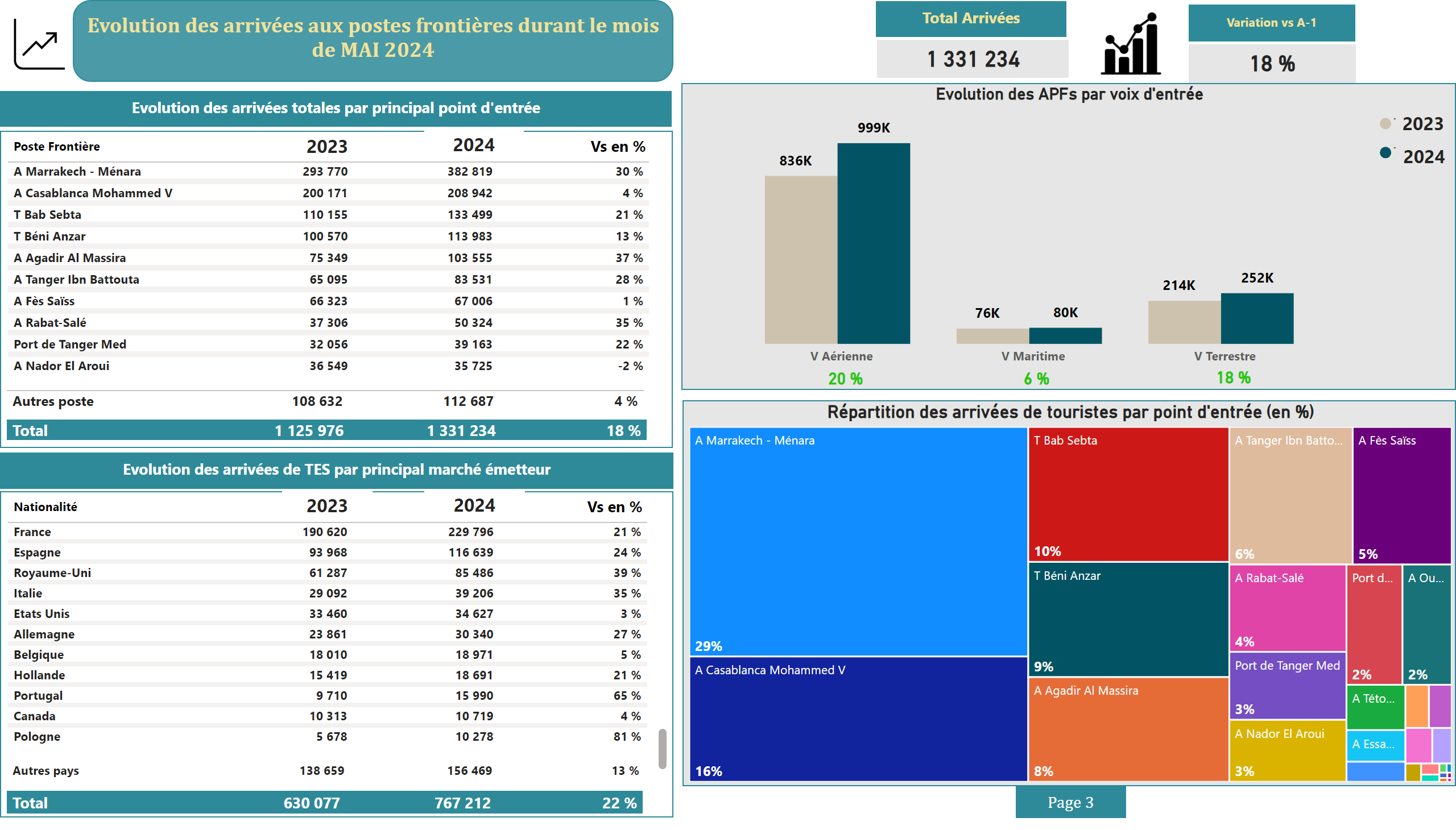 APF Mois
[Speaker Notes: card
No alt text provided

card
No alt text provided

card
No alt text provided

tableEx
No alt text provided

card
No alt text provided

shape
No alt text provided

tableEx
No alt text provided

shape
No alt text provided

tableEx
No alt text provided

tableEx
No alt text provided

shape
No alt text provided

slicer
No alt text provided

tableEx
No alt text provided

tableEx
No alt text provided

slicer
No alt text provided

textbox
No alt text provided

Evolution des APFs par voix d'entrée
No alt text provided

Répartition des arrivées de touristes par point d'entrée (en %)
No alt text provided

card
No alt text provided

card
No alt text provided

card
No alt text provided

card
No alt text provided

shape
No alt text provided

shape
No alt text provided

card
No alt text provided

textbox
No alt text provided

textbox
No alt text provided

image
No alt text provided

shape
No alt text provided

card
No alt text provided

textbox
No alt text provided

image
No alt text provided

textbox
No alt text provided

card
No alt text provided]
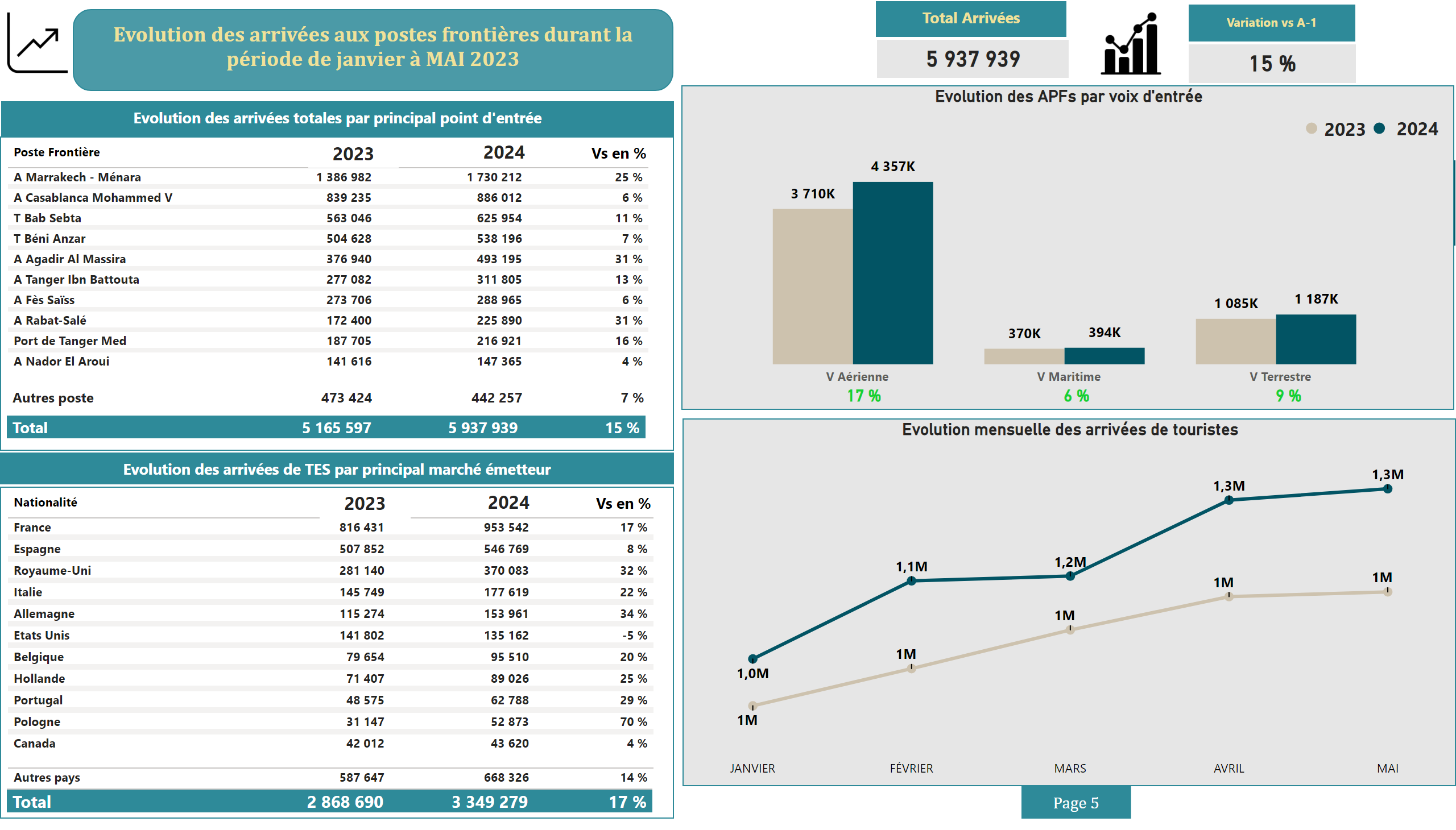 APF Cumul
[Speaker Notes: card
No alt text provided

card
No alt text provided

card
No alt text provided

tableEx
No alt text provided

tableEx
No alt text provided

shape
No alt text provided

tableEx
No alt text provided

tableEx
No alt text provided

shape
No alt text provided

card
No alt text provided

card
No alt text provided

shape
No alt text provided

shape
No alt text provided

slicer
No alt text provided

tableEx
No alt text provided

tableEx
No alt text provided

Evolution des APFs par voix d'entrée
No alt text provided

Evolution mensuelle des arrivées de touristes
No alt text provided

card
No alt text provided

card
No alt text provided

card
No alt text provided

shape
No alt text provided

card
No alt text provided

shape
No alt text provided

card
No alt text provided

card
No alt text provided

textbox
No alt text provided

textbox
No alt text provided

shape
No alt text provided

shape
No alt text provided

shape
No alt text provided

slicer
No alt text provided

image
No alt text provided

textbox
No alt text provided

shape
No alt text provided

textbox
No alt text provided

card
No alt text provided

image
No alt text provided

textbox
No alt text provided

card
No alt text provided]